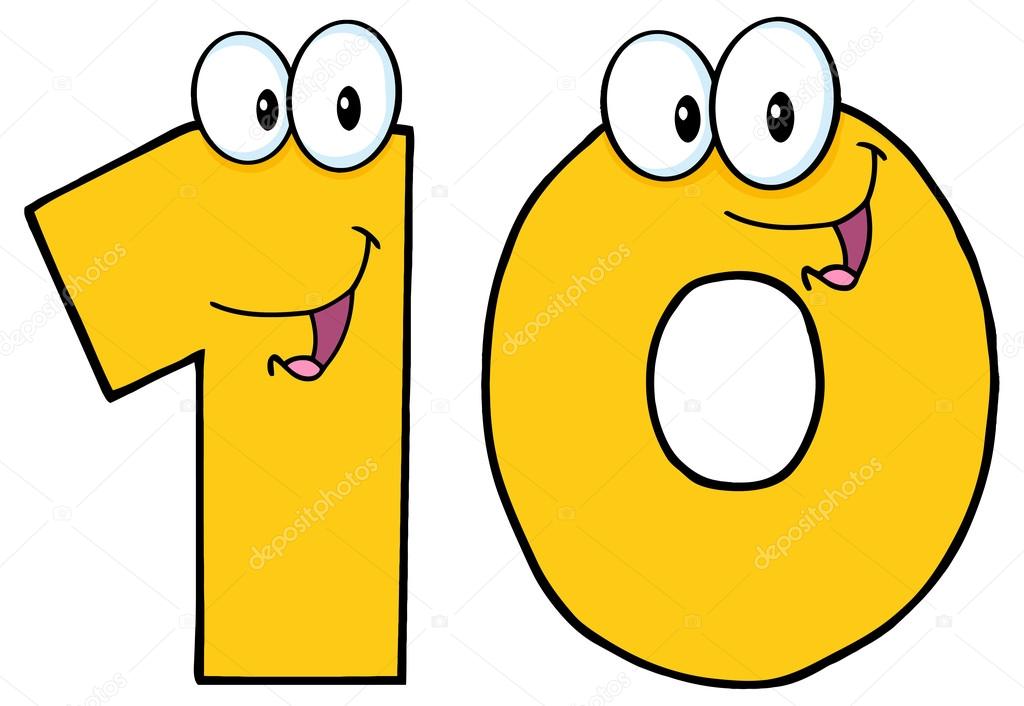 Μαθαίνω τα ζευγαράκια του
9+1=101+9=10
8+2=102+8=10
7+3=103+7=10
6+4=104+6=10
5+5=10
10+0=100+10=10